vol 1 Figure 3.1  Unadjusted and adjusted all-cause mortality rates (per 1,000 patient years at risk) for Medicare patients aged 66 and older, by CKD status and year, 1995-2012
(a)	Unadjusted
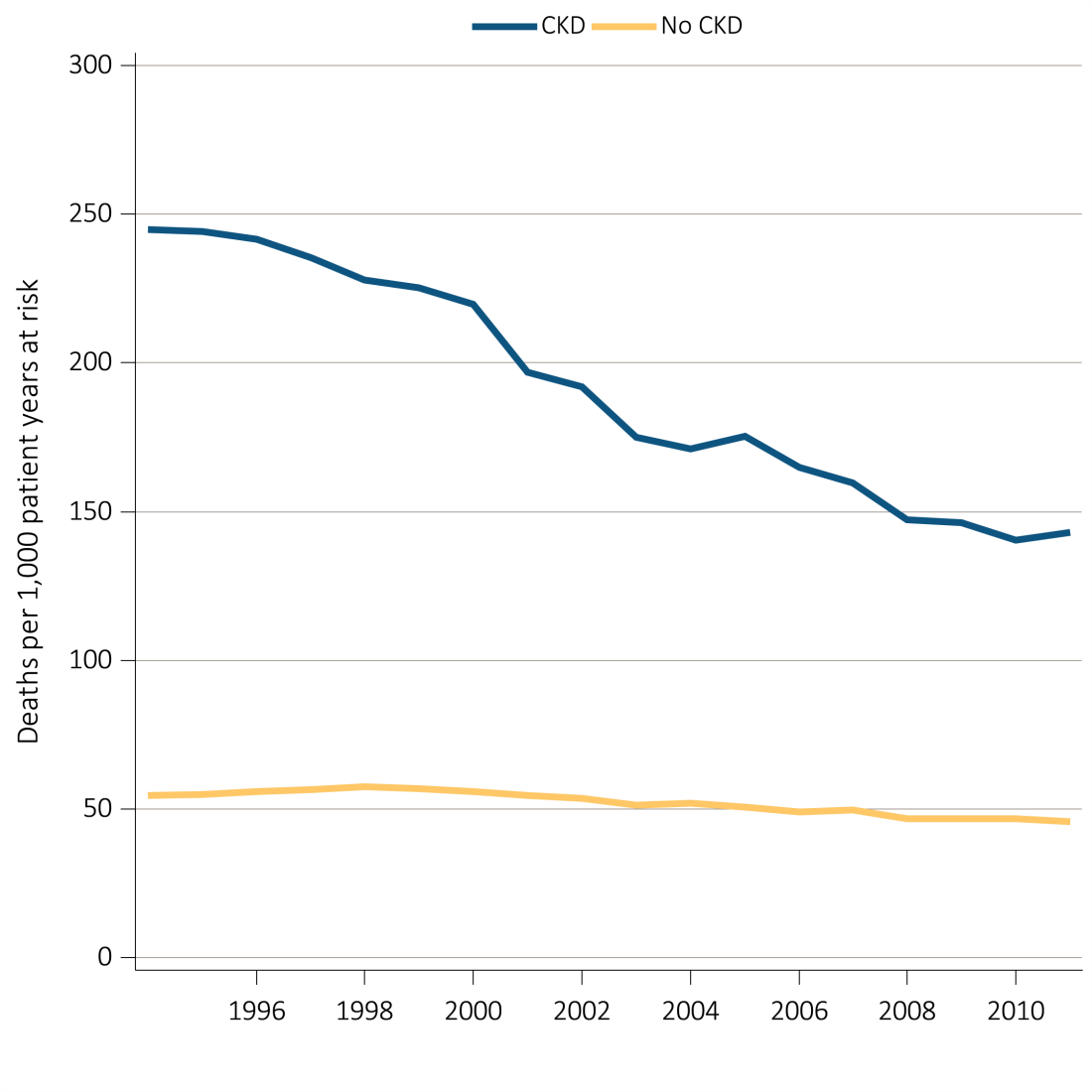 Data source: Medicare 5 percent sample. January 1, 2012 point prevalent Medicare patients age 66 and older. Adj: age/sex/race/prior year hospitalization/comorbidities. Ref: 2012 patients. Abbreviations: CKD, chronic kidney disease.
Vol 1, CKD, Ch 3
2
vol 1 Figure 3.1  Unadjusted and adjusted all-cause mortality rates (per 1,000 patient years at risk) for Medicare patients aged 66 and older, by CKD status and year, 1995-2012
(b)	Adjusted
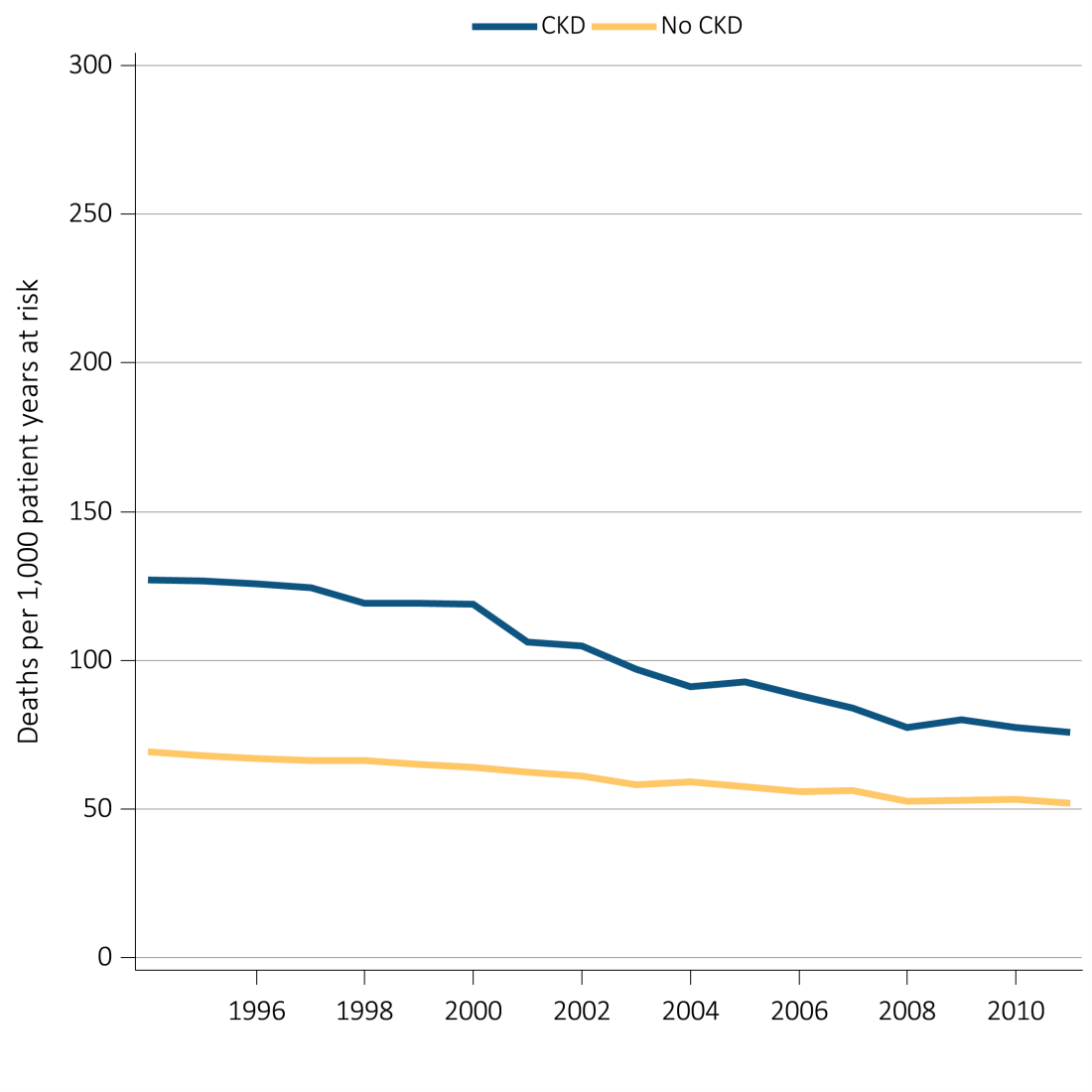 Data source: Medicare 5 percent sample. January 1, 2012 point prevalent Medicare patients age 66 and older. Adj: age/sex/race/prior year hospitalization/comorbidities. Ref: 2012 patients. Abbreviations: CKD, chronic kidney disease.
Vol 1, CKD, Ch 3
3
vol 1 Figure 3.2  Unadjusted and adjusted all-cause mortality rates (per 1,000 patient years at risk) for Medicare patients aged 66 and older by CKD status and stage, 2012
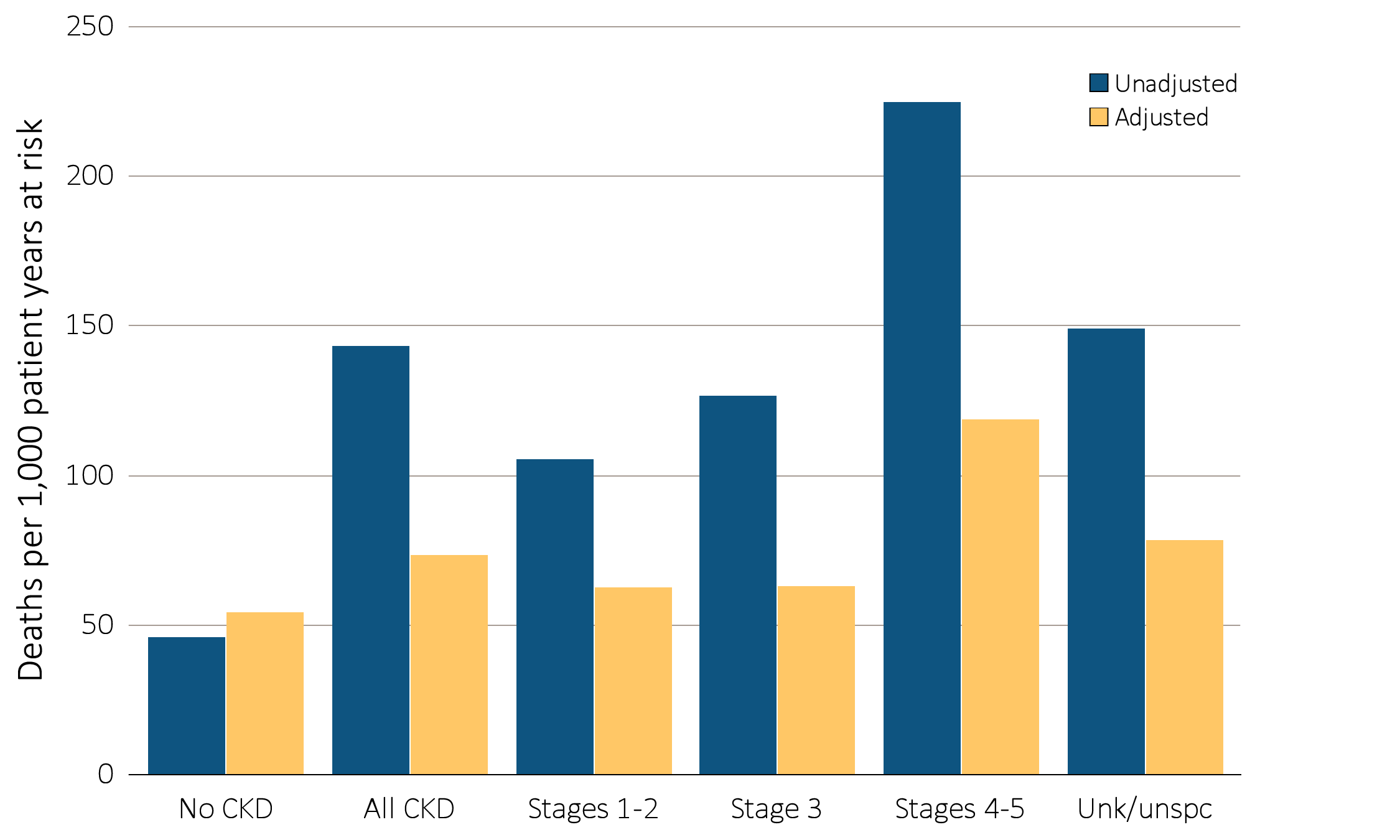 Data source: Medicare 5 percent sample. January 1, 2012 point prevalent Medicare patients age 66 and older. Adj: age/sex/race/prior year hospitalization/comorbidities. Ref: all patients, 2012. See Table A for CKD stage definitions. Abbreviations: CKD, chronic kidney disease; Unk/unspc, CKD stage unidentified.
Vol 1, CKD, Ch 3
4
Table A. ICD-9-CM Codes
Vol 1, CKD, Ch 3
5
vol 1 Table 3.1  Unadjusted and adjusted mortality rates (per 1,000 patient years at risk) in Medicare patients, by age, sex, race, and CKD status, 2012
Data source: Medicare 5 percent sample. January 1, 2012 point prevalent patients age 66 and older. Adj: age/sex/race/prior year hospitalization/comorbidities. Ref: all patients, 2012. Abbreviations: Af Am, African American; CKD, chronic kidney disease.
Vol 1, CKD, Ch 3
6
vol 1 Figure 3.3  Adjusted mortality rates (per 1,000 patient years at risk) in Medicare patients aged 66 and older, by race and CKD status, 2012
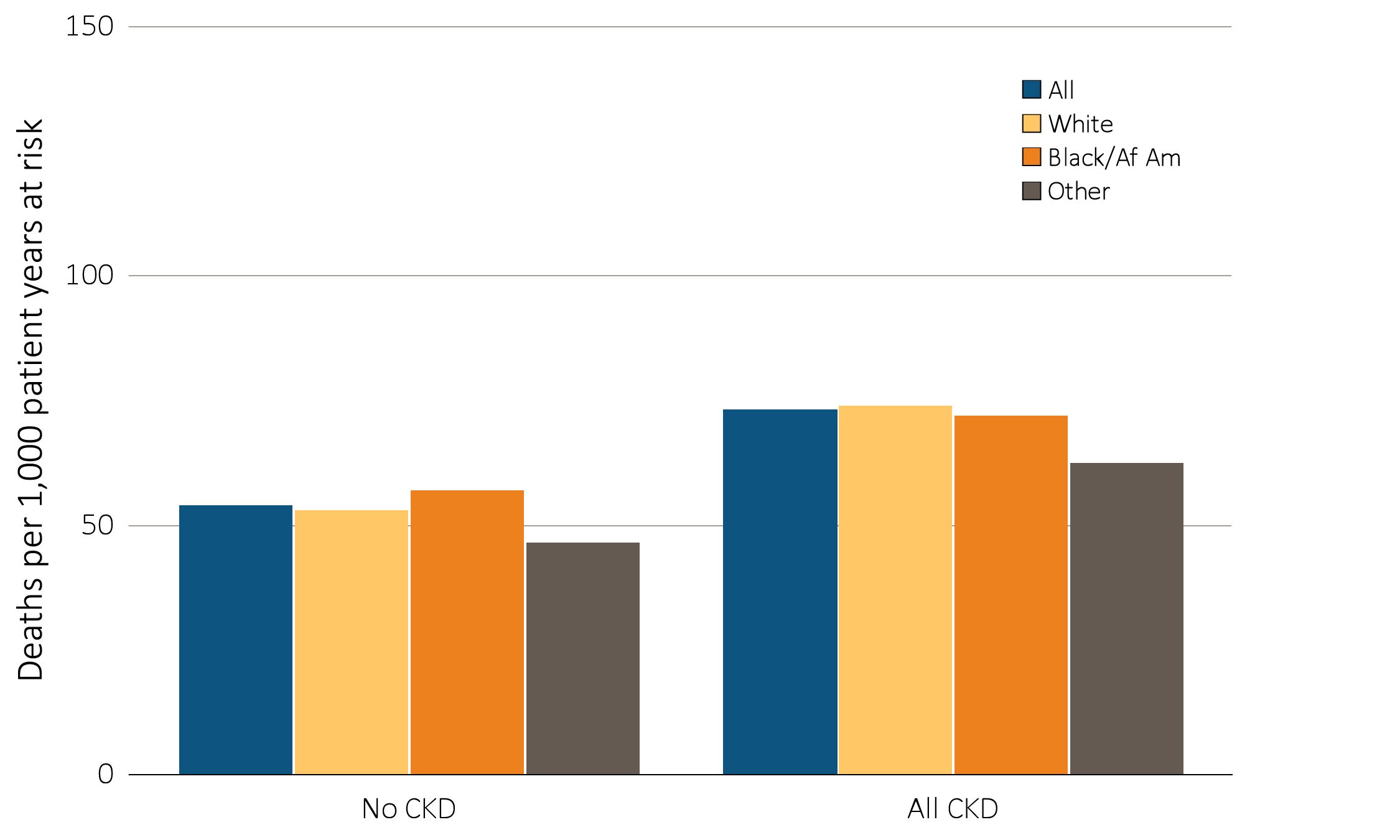 Data source: Medicare 5 percent sample. January 1, 2012 point prevalent patients age 66 and older. Adj: age/sex/race/prior year hospitalization/comorbidities. Ref: all patients, 2012. Abbreviations: Af Am, African American; CKD, chronic kidney disease.
Vol 1, CKD, Ch 3
7
vol 1 Figure 3.4  Adjusted mortality rates (per 1,000 patient years at risk) in Medicare patients aged 66 and older, by cardiovascular disease, diabetes mellitus, and CKD status, 2012
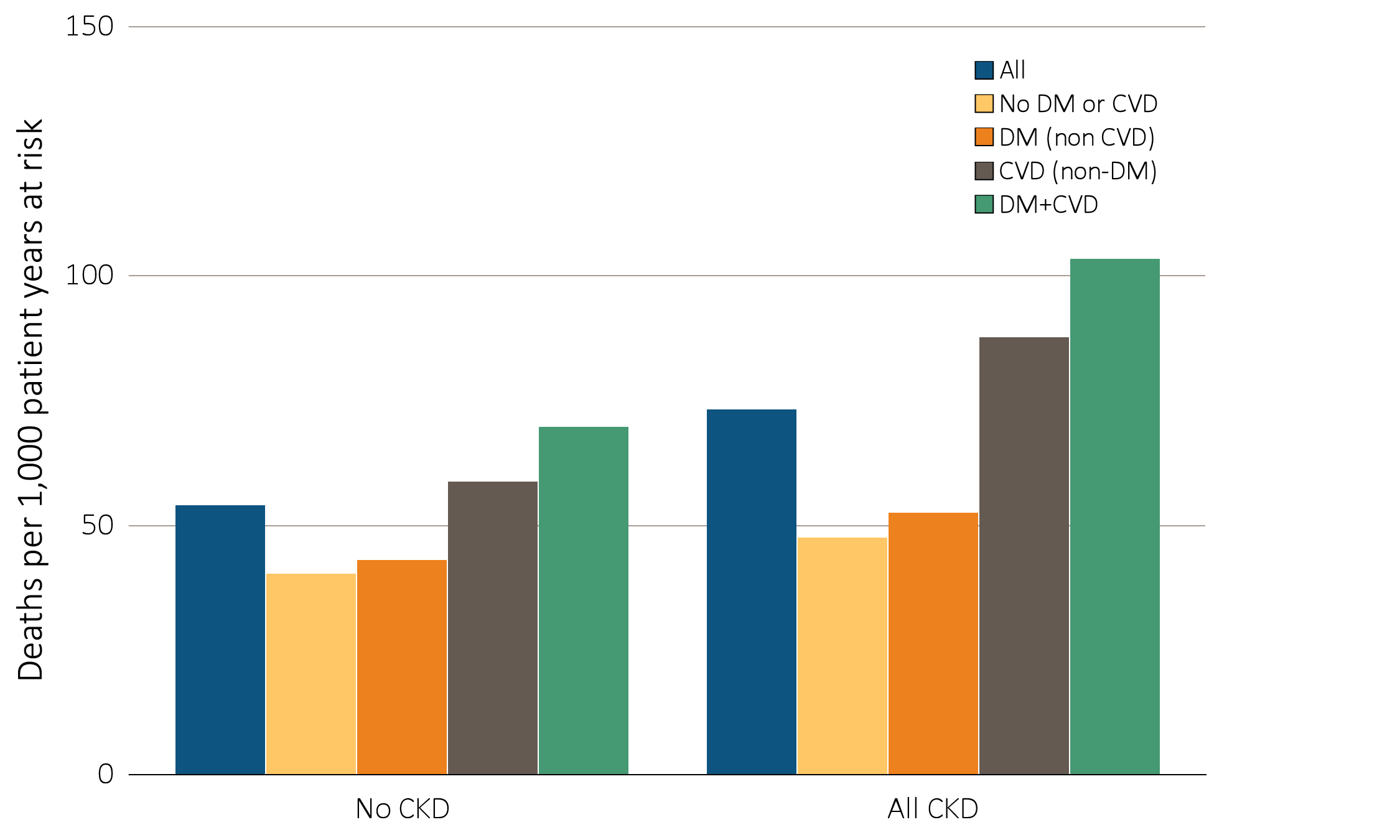 Data source: Medicare 5 percent sample. January 1, 2012 point prevalent patients age 66 and older. Adj: age/sex/race/prior year hospitalization/comorbidities. Ref: all patients, 2012. Abbreviations: CKD, chronic kidney disease; CVD, cardiovascular disease; DM, diabetes mellitus.
Vol 1, CKD, Ch 3
8
vol 1 Table 3.2  Unadjusted and adjusted all-cause hospitalization rates (per 1,000 patient years at risk) for Medicare patients aged 66 and older, by CKD status, 2012
Data source: Medicare 5 percent sample. January 1, 2012 point prevalent Medicare patients, age 66 and older. Adj: age/sex/race/prior hospitalization/comorbidity; rates by one factor are adjusted for the others. Ref: all patients, 2012. Abbreviations: Af Am, African American; CKD, chronic kidney disease.
Vol 1, CKD, Ch 3
9
vol 1 Figure 3.5  Adjusted all-cause hospitalization rates (per 1,000 patient years at risk) for Medicare patients aged 66 and older by CKD status and stage, 2012
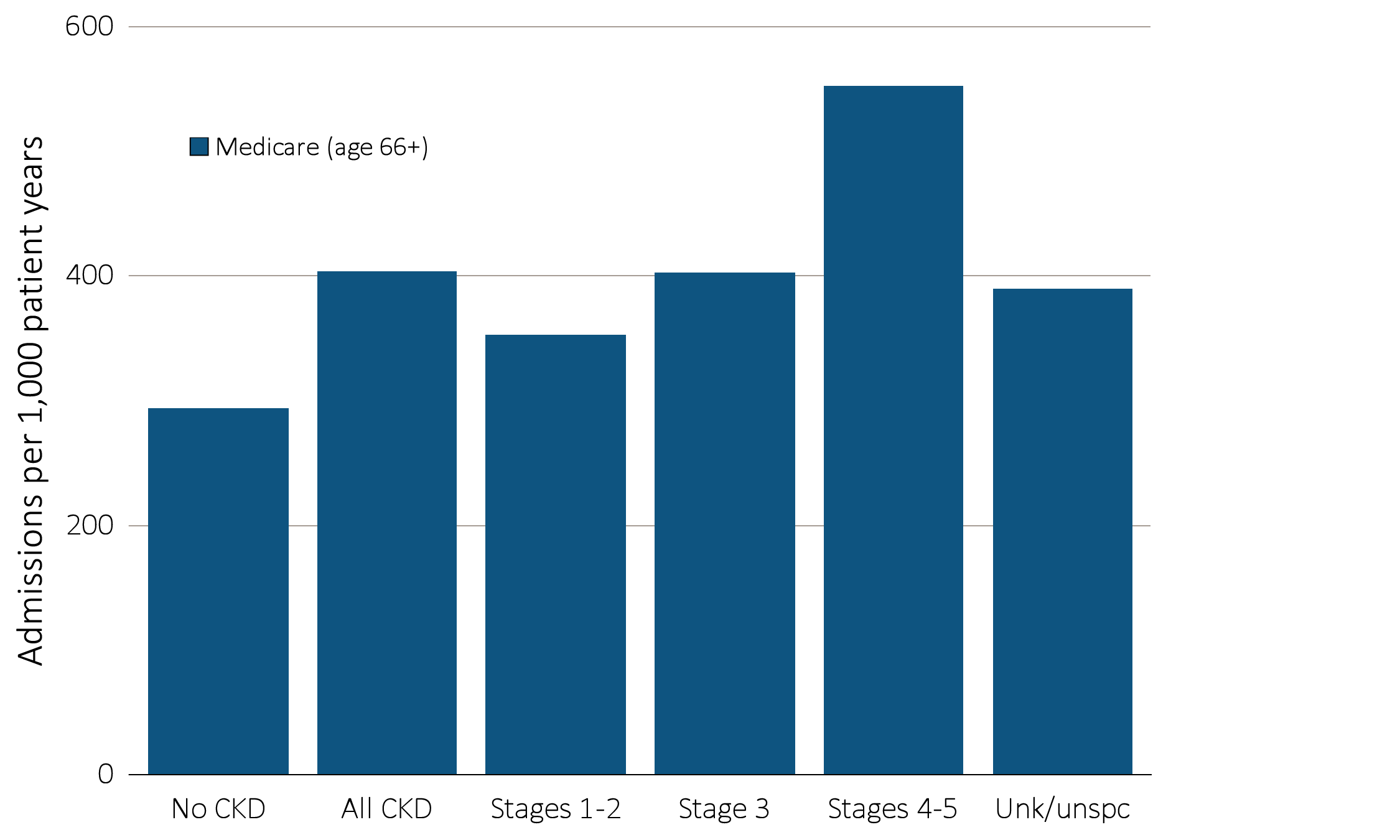 Data source: Medicare 5 percent sample. January 1, 2012 point prevalent Medicare patients, age 66 and older. Adj: age/sex/race/prior year hospitalization/comorbidity. Ref: all patients, 2012. See Table A for CKD stage definitions. Abbreviations: CKD, chronic kidney disease; Unk/unspc, CKD stage unidentified.
Vol 1, CKD, Ch 3
10
vol 1 Figure 3.6  Adjusted all-cause hospitalization rates (per 1,000 patient years at risk) in Medicare patients aged 66 and older, by race, CKD status, and stage, 2012
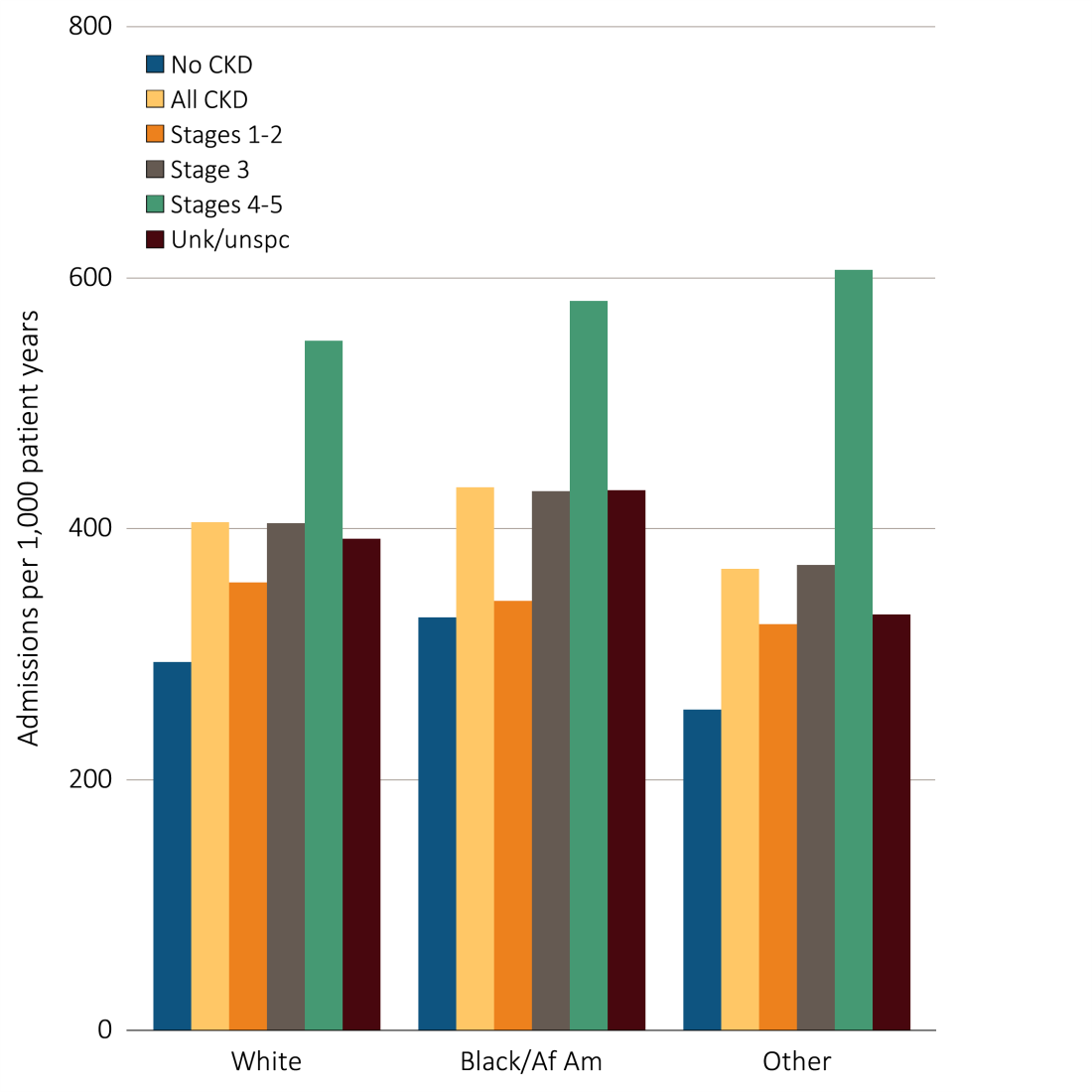 Data source: Medicare 5 percent sample. January 1, 2012 point prevalent Medicare patients, age 66 and older. Adj: age/sex/race/prior year hospitalization/comorbidity; rates by one factor are adjusted for the others. Ref: all patients, 2012. See Table A for CKD stage definitions. Abbreviations: Af Am, African American; CKD, chronic kidney disease; Unk/unspc, CKD stage unidentified.
Vol 1, CKD, Ch 3
11
vol 1 Figure 3.7  Adjusted all-cause hospitalization rates (per 1,000 patient years at risk) in Medicare patients aged 66 and older, by cardiovascular disease, diabetes mellitus, CKD status, and stage, 2012
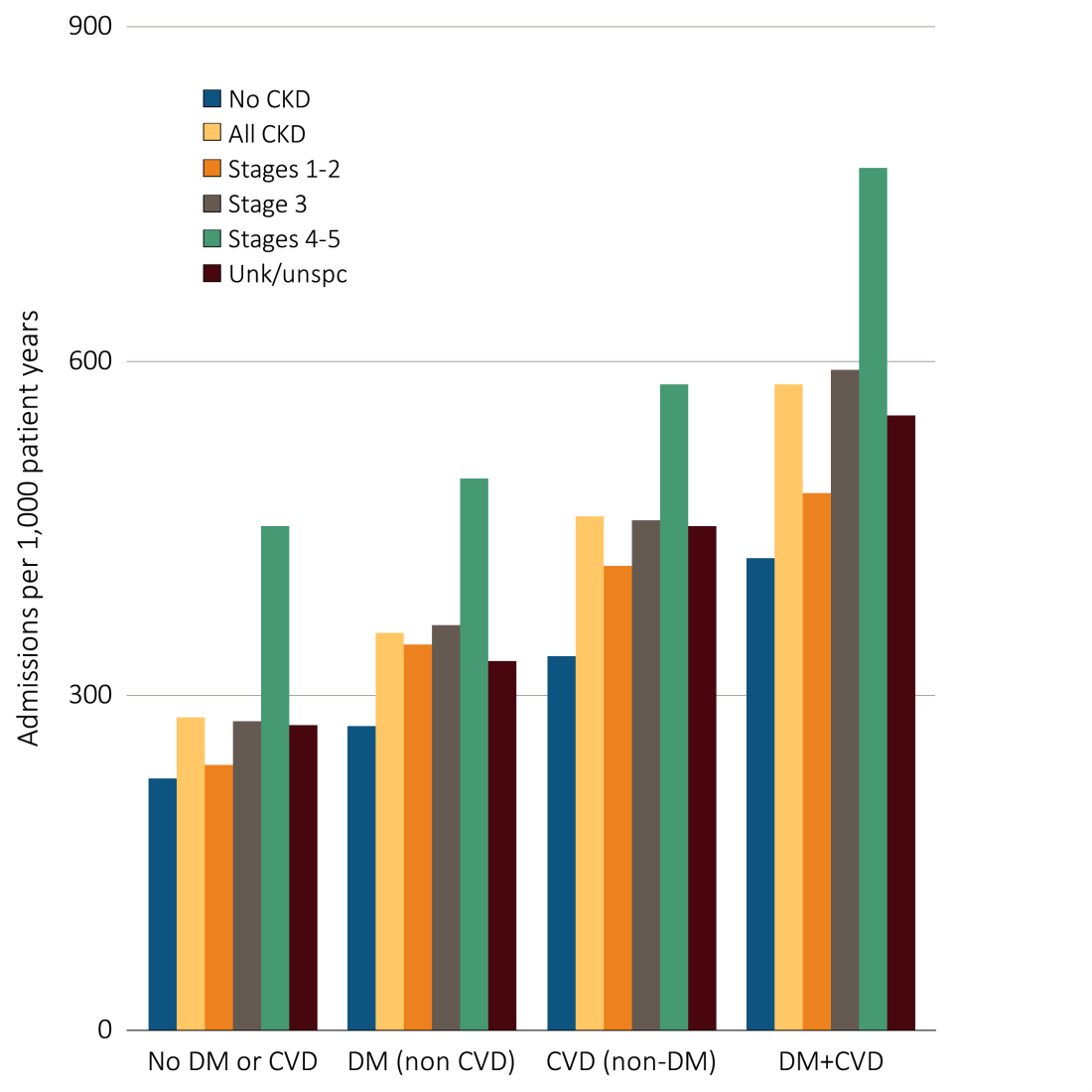 Data source: Medicare 5 percent sample. January 1, 2012 point prevalent Medicare patients, age 66 and older. Adj: age/sex/race/prior year hospitalization/comorbidity; rates by one factor are adjusted for the others. Ref: all patients, 2012. See Table A for CKD stage definitions. Abbreviations: CKD, chronic kidney disease; CVD, cardiovascular disease; DM, diabetes mellitus; Unk/unspc, CKD stage unidentified.
Vol 1, CKD, Ch 3
12
vol 1 Figure 3.8  Adjusted rates of hospitalization for cardiovascular disease (per 1,000 patient years at risk) in Medicare patients aged 66 and older, by CKD status and stage, 2012
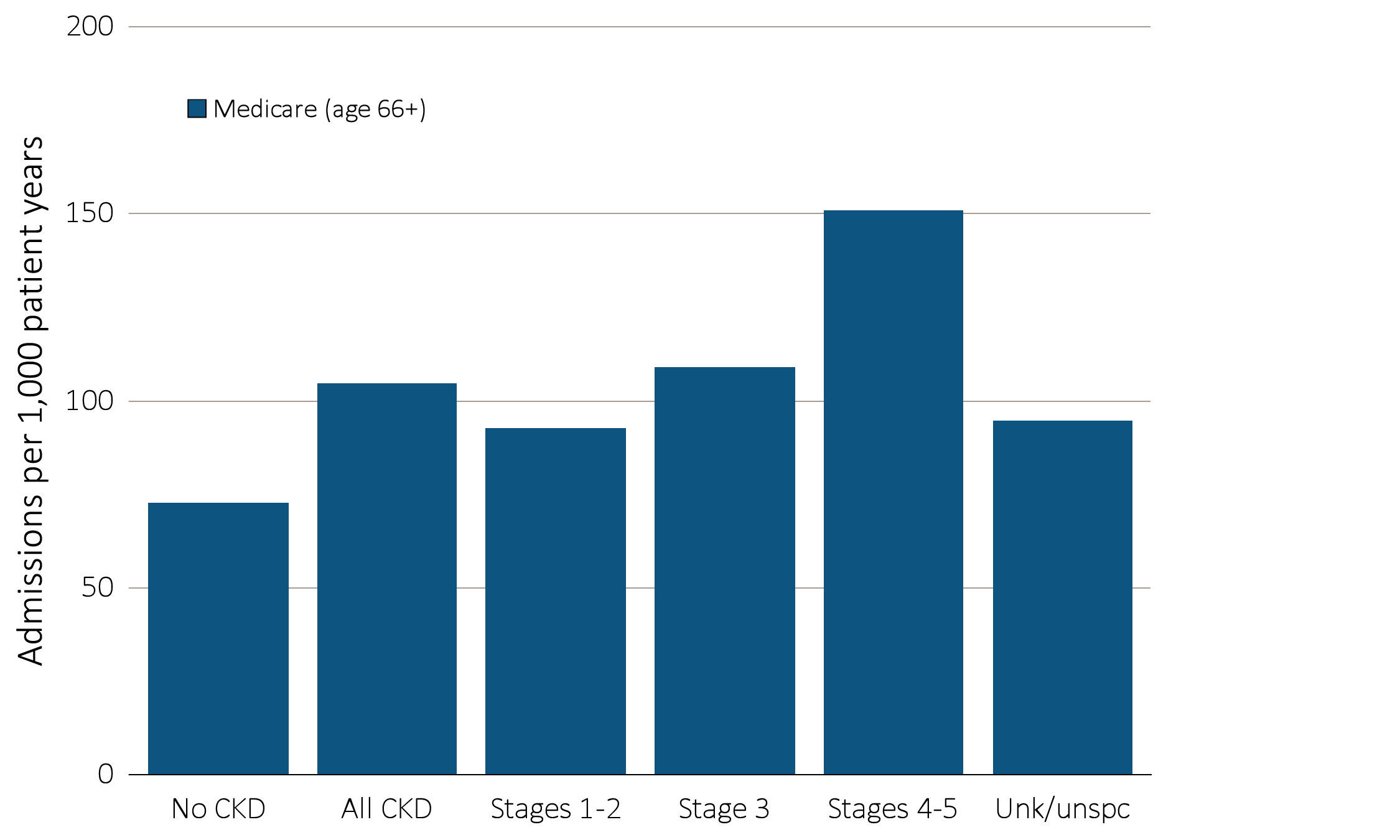 Data source: Medicare 5 percent sample. January 1, 2012 point prevalent Medicare patients, age 66 and older. Adj: age/sex/race/prior year hospitalization/comorbidity; rates by one factor are adjusted for the others. Ref: all patients, 2012. See Table A for CKD stage definitions. Abbreviations: CKD, chronic kidney disease; Unk/unspc, CKD stage unidentified.
Vol 1, CKD, Ch 3
13
vol 1 Figure 3.9  Adjusted rates of hospitalization for infection (per 1,000 patient years at risk) in Medicare patients aged 66 and older, by CKD status and stage, 2012
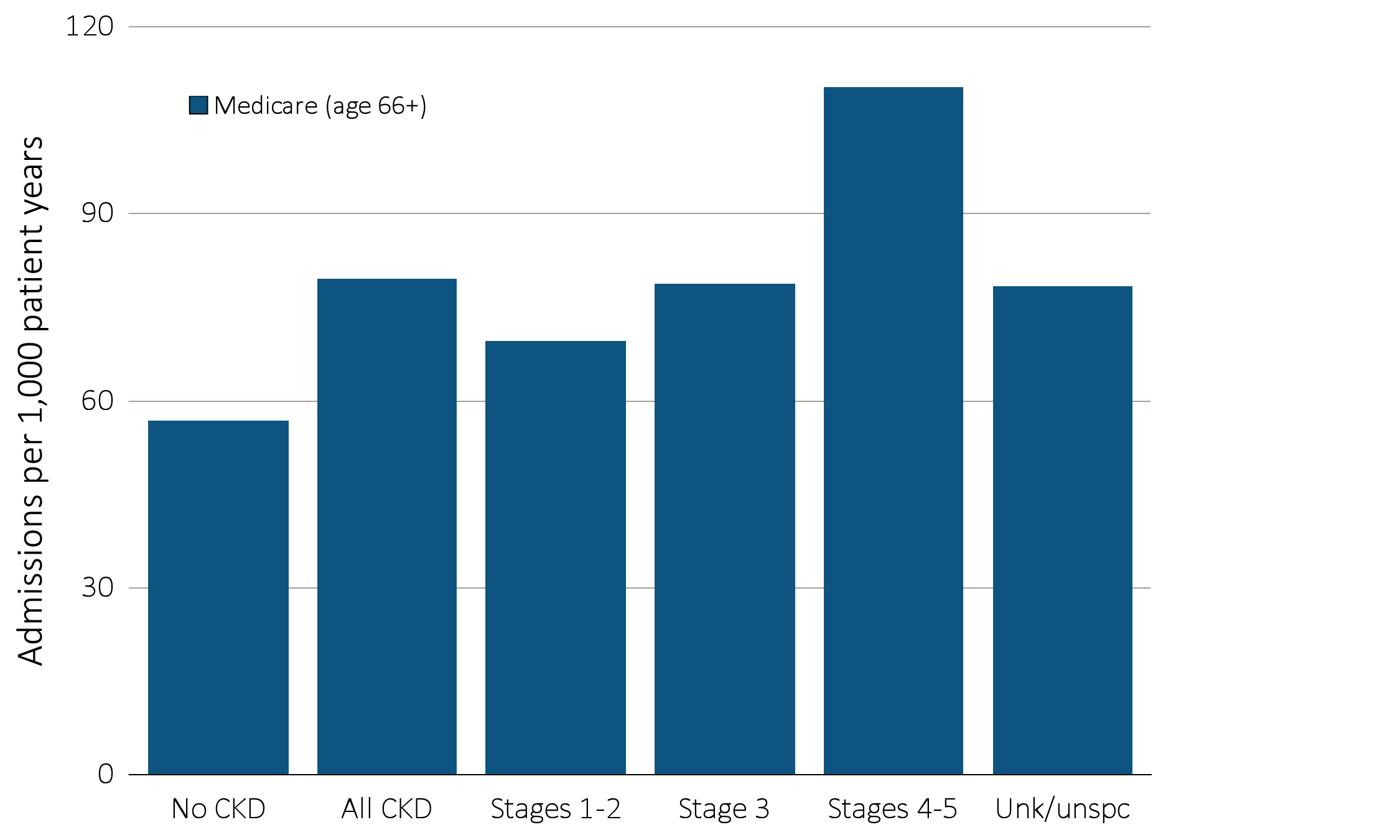 Data source: Medicare 5 percent sample. January 1, 2012 point prevalent Medicare patients, age 66 and older. Adj: age/sex/race/prior year hospitalization/comorbidity; rates by one factor are adjusted for the others. Ref: all patients, 2012. See Table A for CKD stage definitions. Abbreviations: CKD, chronic kidney disease; Unk/unspc, CKD stage unidentified.
Vol 1, CKD, Ch 3
14
vol 1 Figure 3.10  Adjusted rates of hospitalization for causes other than cardiovascular disease or infection (per 1,000 patient years at risk) in Medicare patients aged 66 and older, by CKD status and stage, 2012
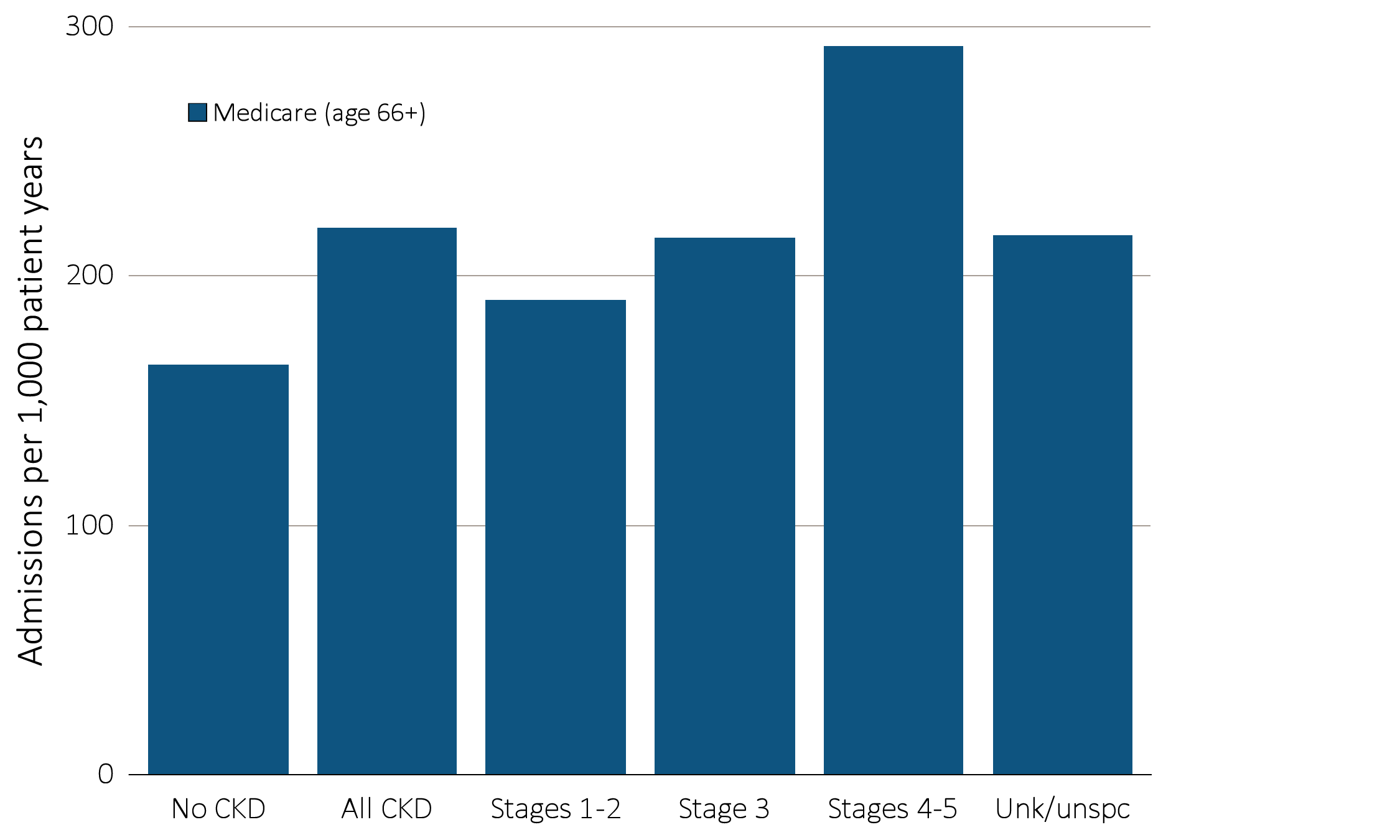 Data source: Medicare 5 percent sample. January 1, 2012 point prevalent Medicare patients, age 66 and older. Adj: age/sex/race/prior year hospitalization/comorbidity; rates by one factor are adjusted for the others. Ref: all patients, 2012. See Table A for CKD stage definitions. Abbreviations: CKD, chronic kidney disease; Unk/unspc, CKD stage unidentified.
Vol 1, CKD, Ch 3
15
vol 1 Figure 3.11  Unadjusted percentage readmitted to the hospital within 30 days of discharge, among Medicare patients aged 66 and older, discharged alive from an all-cause index hospitalization between January 1 and December 1, by CKD status, 2012
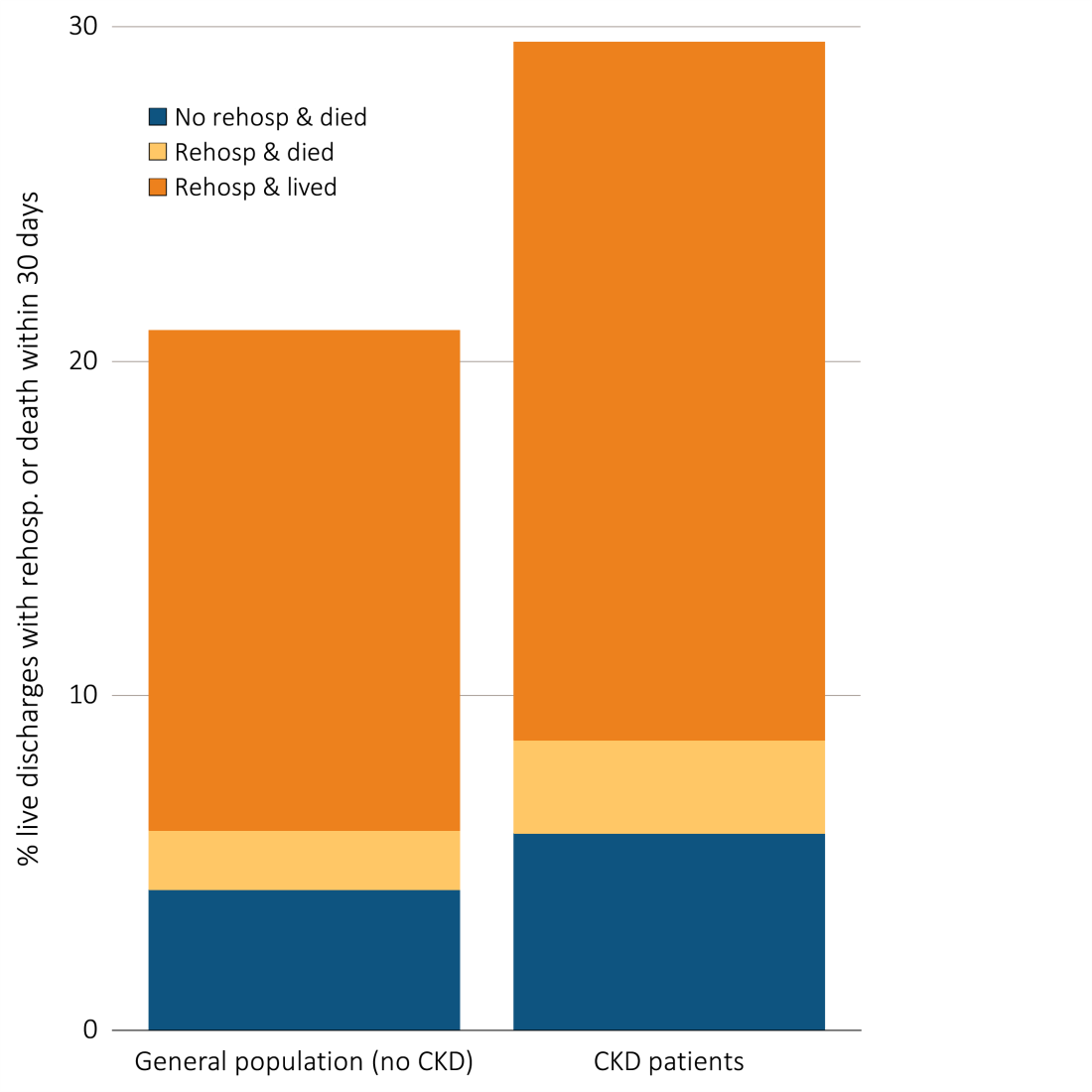 Data source: Medicare 5 percent sample. January 1, 2012 point prevalent, Medicare patients age 66 and older, discharged alive from an all-cause index hospitalization between January 1, 2012, and December 1, 2012, unadjusted. Abbreviations: CKD, chronic kidney disease; Rehosp, rehospitalized.
Vol 1, CKD, Ch 3
16
vol 1 Table 3.3  Unadjusted percentage readmitted to the hospital within 30 days of discharge, among Medicare patients aged 66 and older, discharged alive from an all-cause index hospitalization between January 1 and December 1, by CKD status and stage, 2012
Data source: Medicare 5 percent sample. January 1, 2012 point prevalent, Medicare patients age 66 and older, discharged alive from an all-cause index hospitalization between January 1, 2012, and December 1, 2012; unadjusted. See Table A for CKD stage definitions. Abbreviations: Af Am, African American; CKD, chronic kidney disease; Unk/unspc, CKD stage unidentified.
Vol 1, CKD, Ch 3
17
vol 1 Figure 3.12  Unadjusted percentage readmitted to the hospital within 30 days of discharge, among Medicare patients aged 66 and older, discharged alive from an all-cause index hospitalization between January 1 and December 1, by age and CKD status, 2012
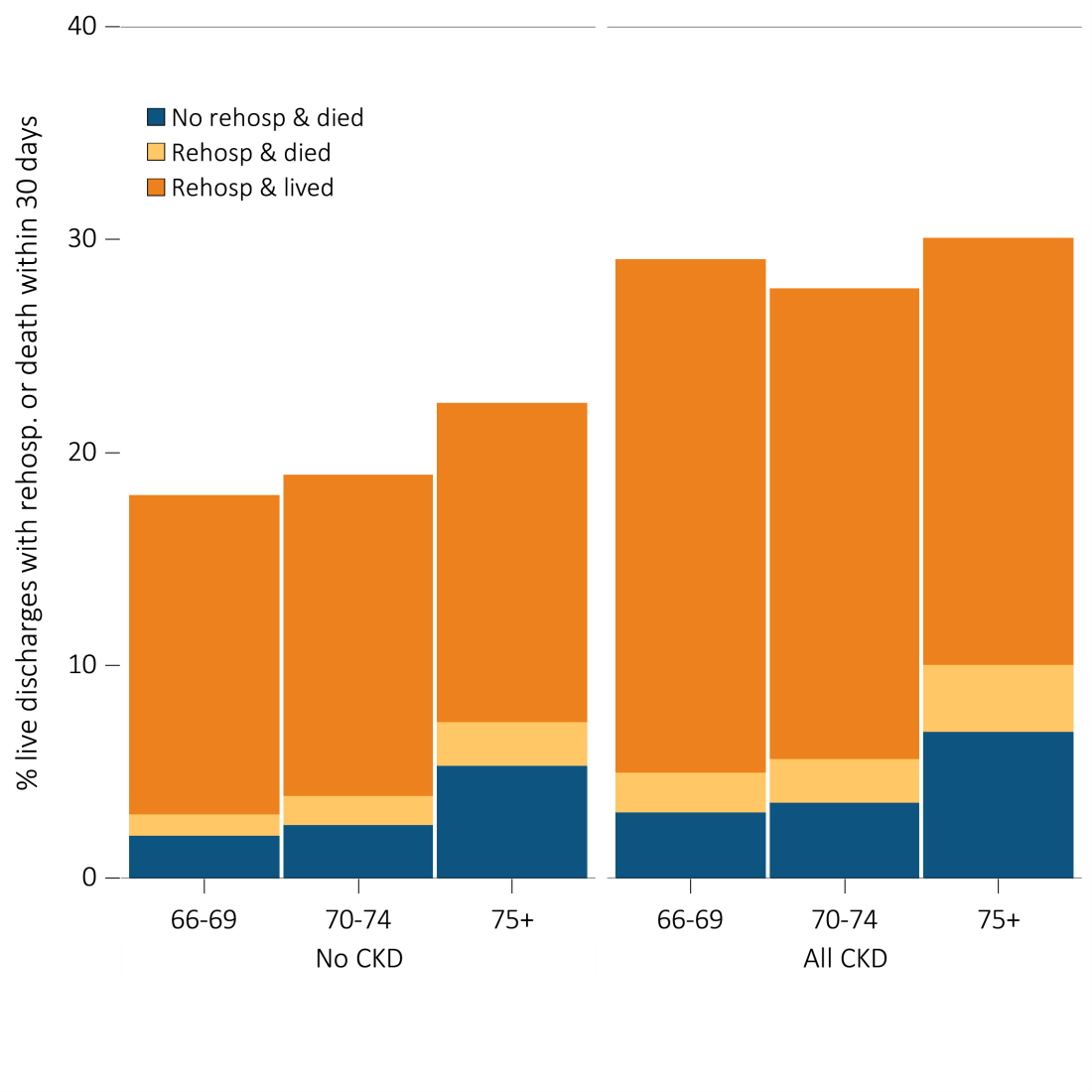 Data source: Medicare 5 percent sample. January 1, 2012 point prevalent, Medicare patients age 66 and older, discharged alive from an all-cause index hospitalization between January 1, 2012, and December 1, 2012; unadjusted. Abbreviations: CKD, chronic kidney disease; Rehosp, rehospitalized.
Vol 1, CKD, Ch 3
18
vol 1 Figure 3.13  Unadjusted percentage readmitted to the hospital within 30 days of discharge, among Medicare patients aged 66 and older, discharged alive from an all-cause index hospitalization between January 1 and December 1, by race and CKD status, 2012
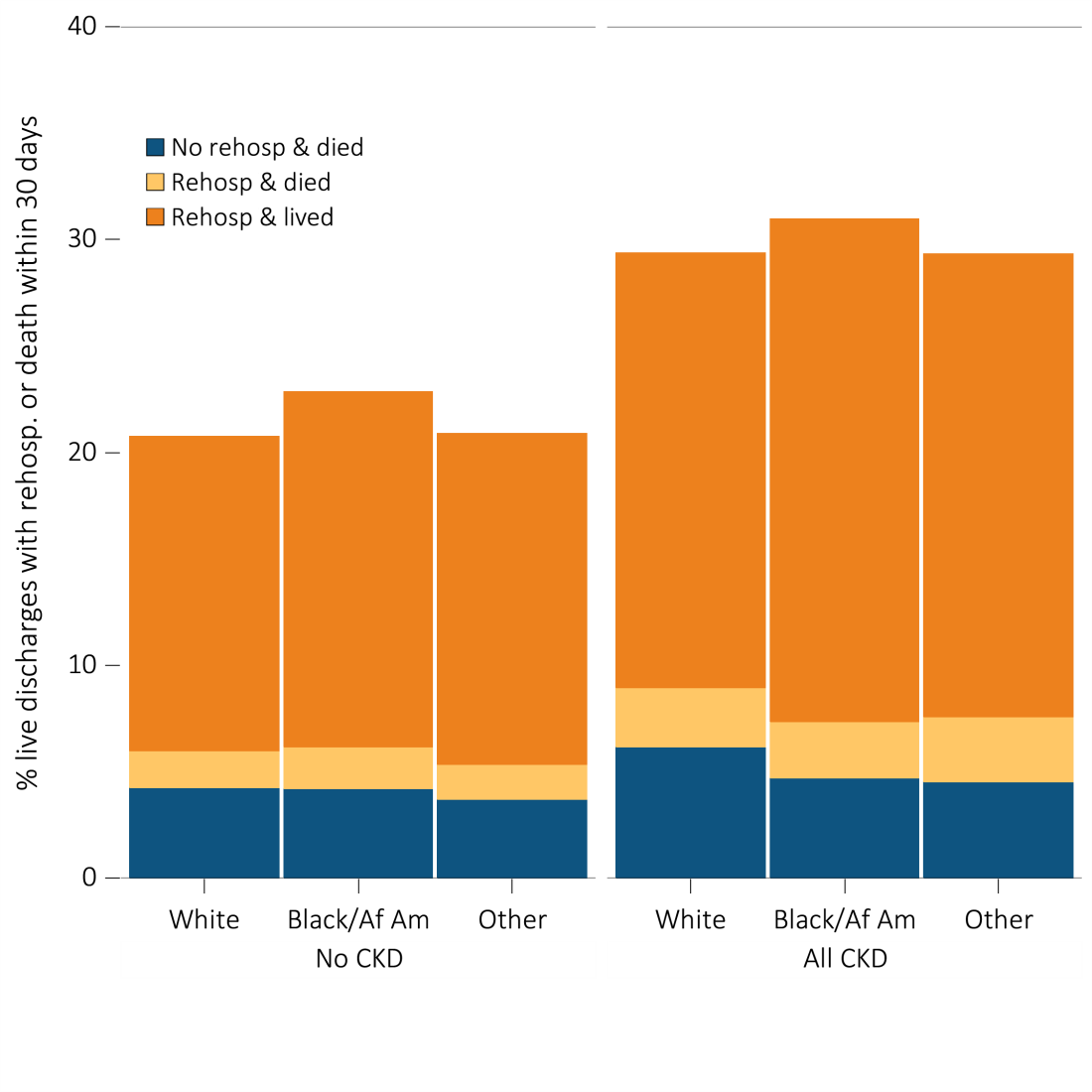 Data Source: Medicare 5 percent sample. January 1, 2012 point prevalent, Medicare patients age 66 and older, discharged alive from an all-cause index hospitalization between January 1, 2012, and December 1, 2012; unadjusted. Abbreviations: Af Am, African American; CKD, chronic kidney disease; Rehosp, rehospitalized.
Vol 1, CKD, Ch 3
19
vol 1 Figure 3.14  Adjusted percentage readmitted to the hospital within 30 days of discharge, among Medicare CKD patients aged 66 and older, discharged alive from an all-cause index hospitalization between January 1 and December 1, by year, 2001-2012
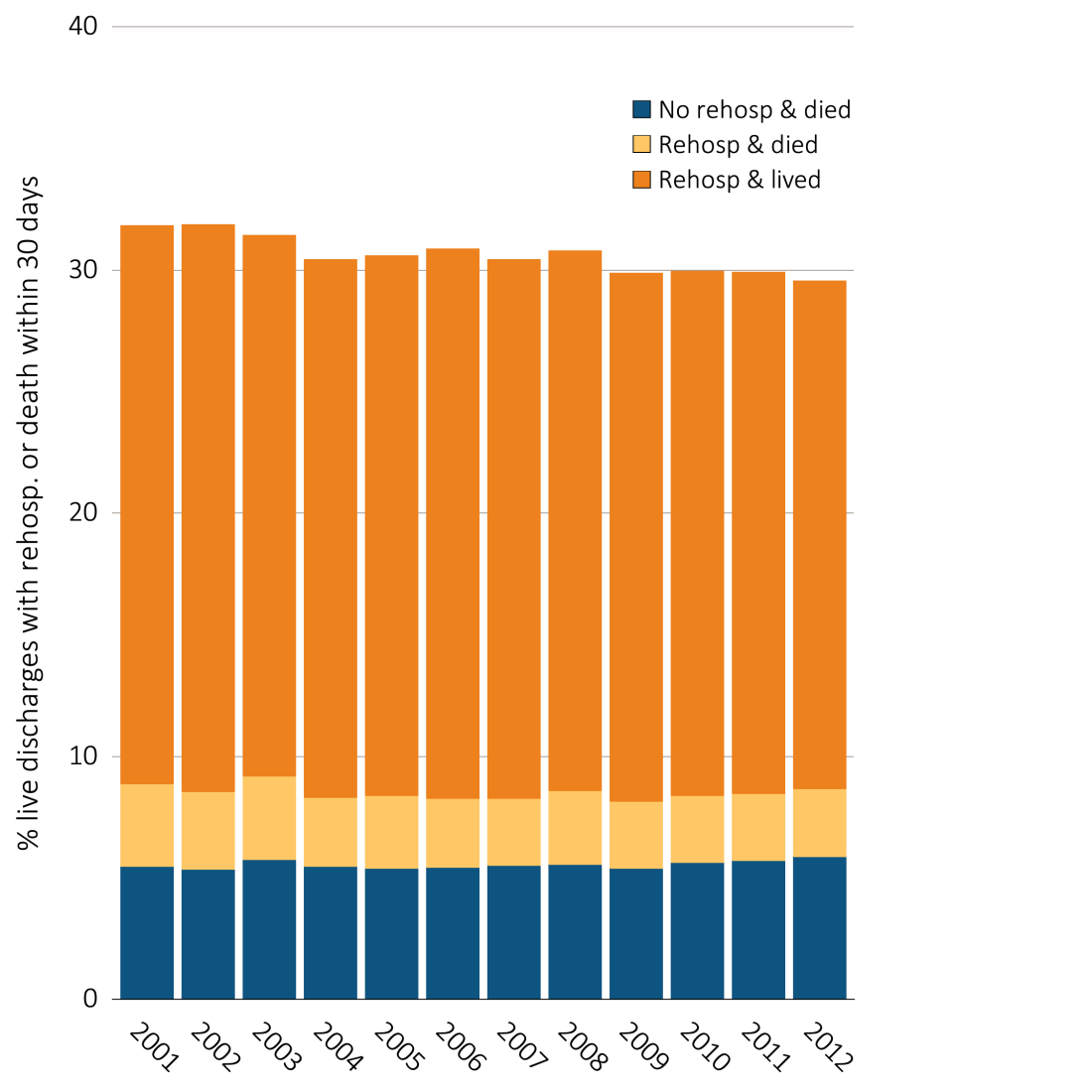 Data source: Medicare 5 percent sample. January 1, 2012 of each reported year point prevalent, Medicare patients age 66 and older with CKD (defined during the prior year) discharged alive from an all-cause index hospitalization between January 1 and December 1 of the reported year. Adj: age/sex/race. Ref: 2012. Abbreviations: CKD, chronic kidney disease; Rehosp, rehospitalized.
Vol 1, CKD, Ch 3
20
vol 1 Figure 3.15  Unadjusted percentage readmitted to the hospital within 30 days of discharge, among Medicare patients aged 66 and older, discharged alive from a cardiovascular-related index hospitalization between January 1 and December 1, by CKD status, 2012
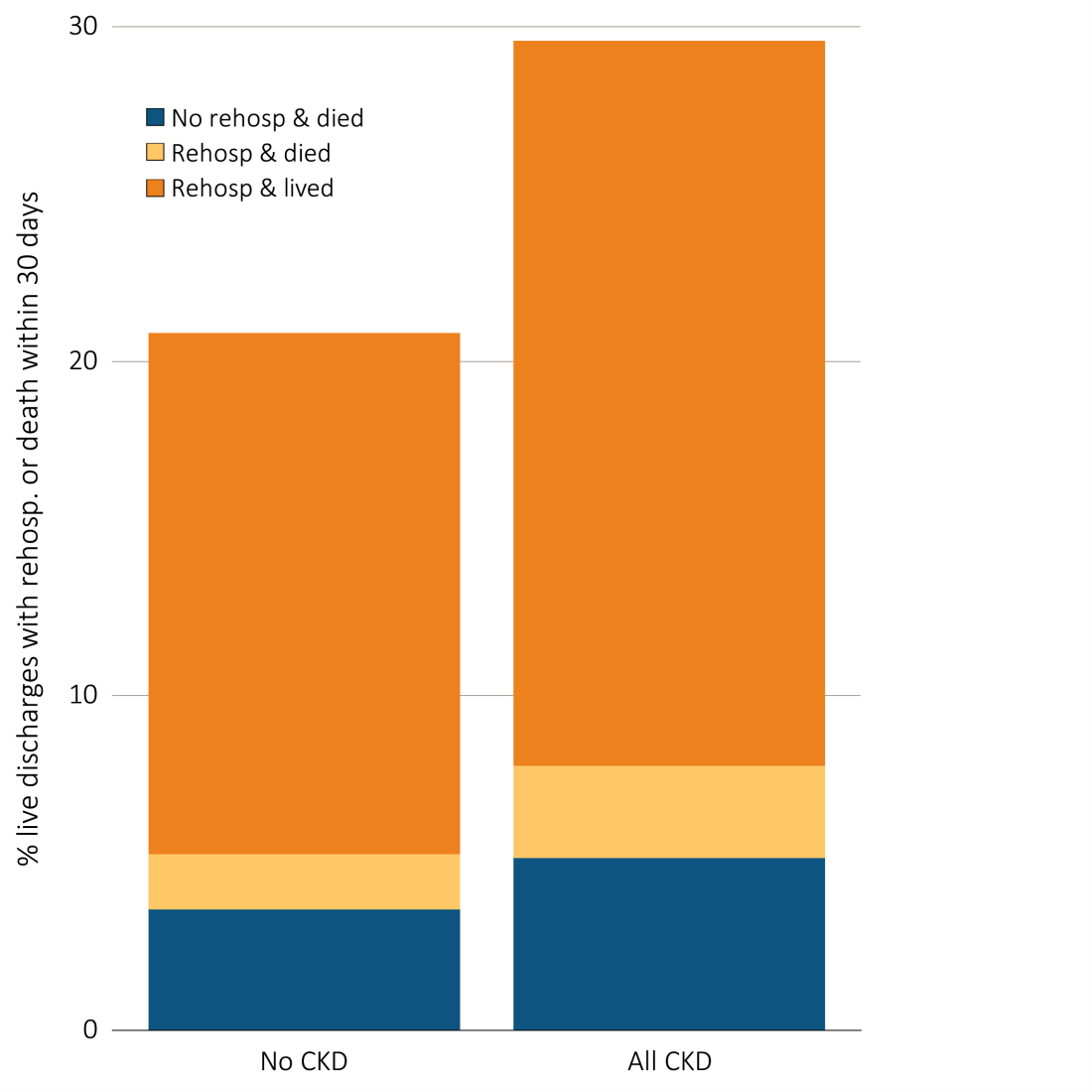 Data Source: Medicare 5 percent sample. January 1, 2012 point prevalent, Medicare patients age 66 and older discharged alive from a cardiovascular-related index hospitalization between January 1, 2012, and December 1, 2012; unadjusted. Abbreviations: CKD, chronic kidney disease; Rehosp, rehospitalized.
Vol 1, CKD, Ch 3
21